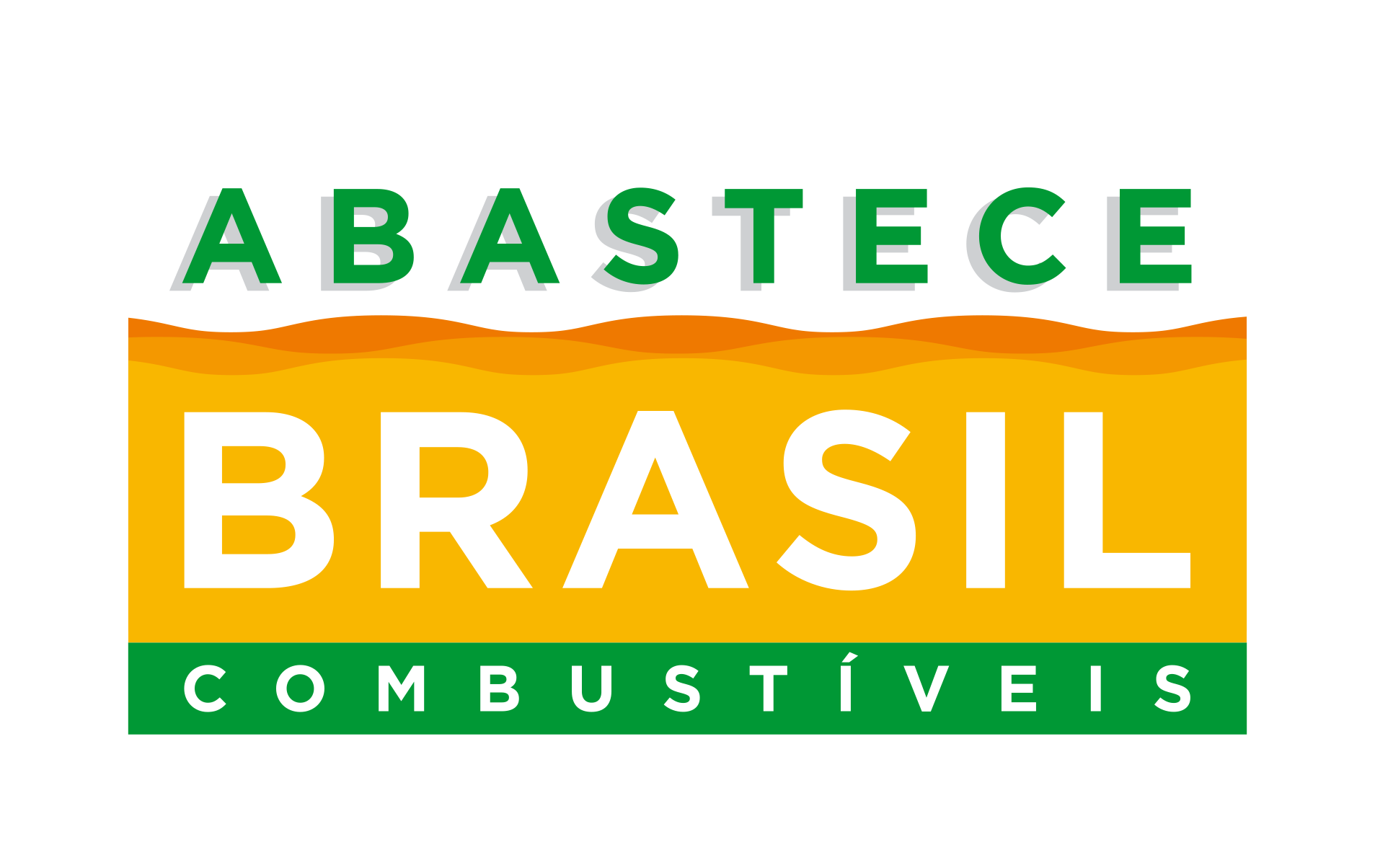 BLOCO IV – Propostas para o desenvolvimento da Concorrência e da Competitividade
Bruno Caselli
Coordenador 
Superintendente de Defesa da Concorrência, Estudos e Regulação Econômica
Agência Nacional do Petróleo, Gás Natural e Biocombustíveis
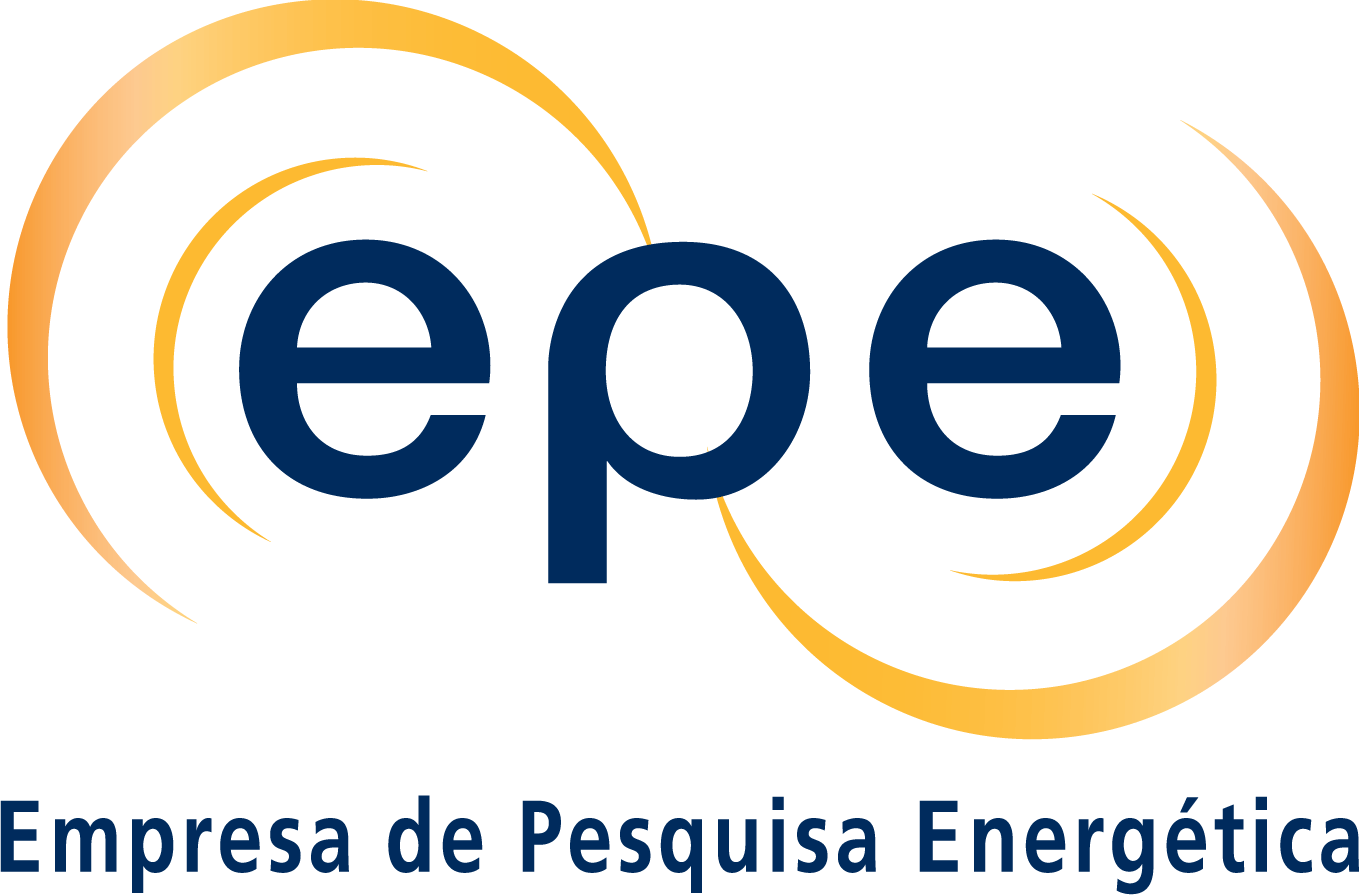 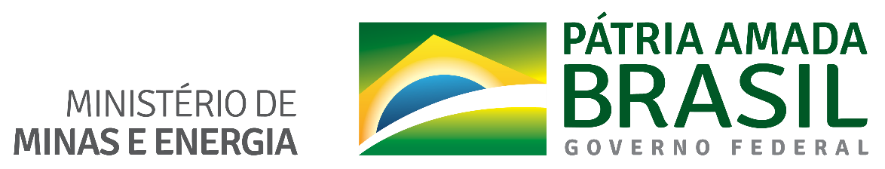 Brasília, 25 de abril de 2019.
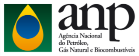 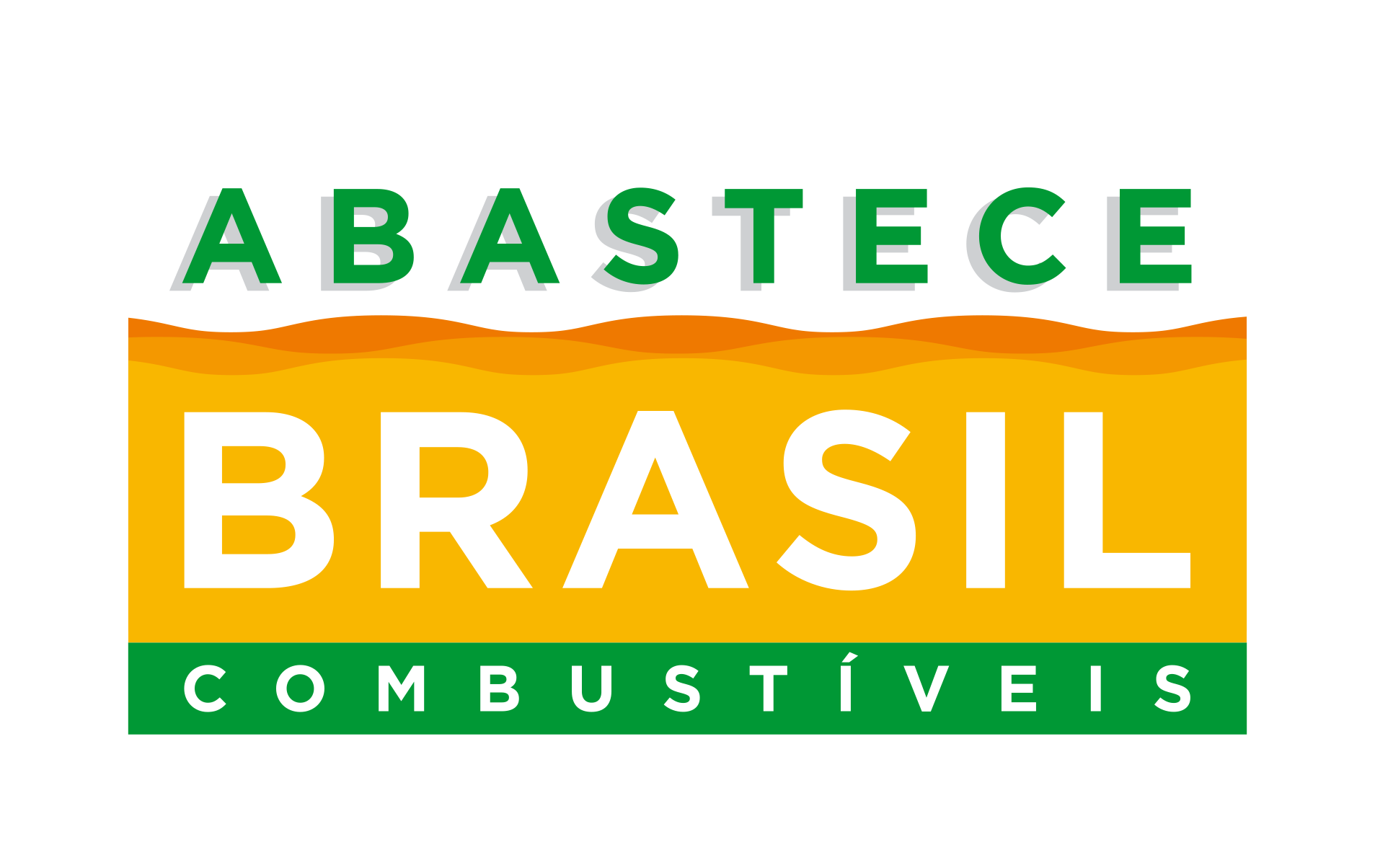 BLOCO IV – Propostas para o desenvolvimento da Concorrência e Competitividade
Forte integração entre diferentes entidades governamentais
Definição de diretrizes gerais relevantes para o setor (Res CNPE 15/2017)
Fortalecimento da participação dos agentes econômicos
Elaboração de propostas e estudos concretos para subsidiar a tomada de decisão
Reavaliação de escopo e nova priorização
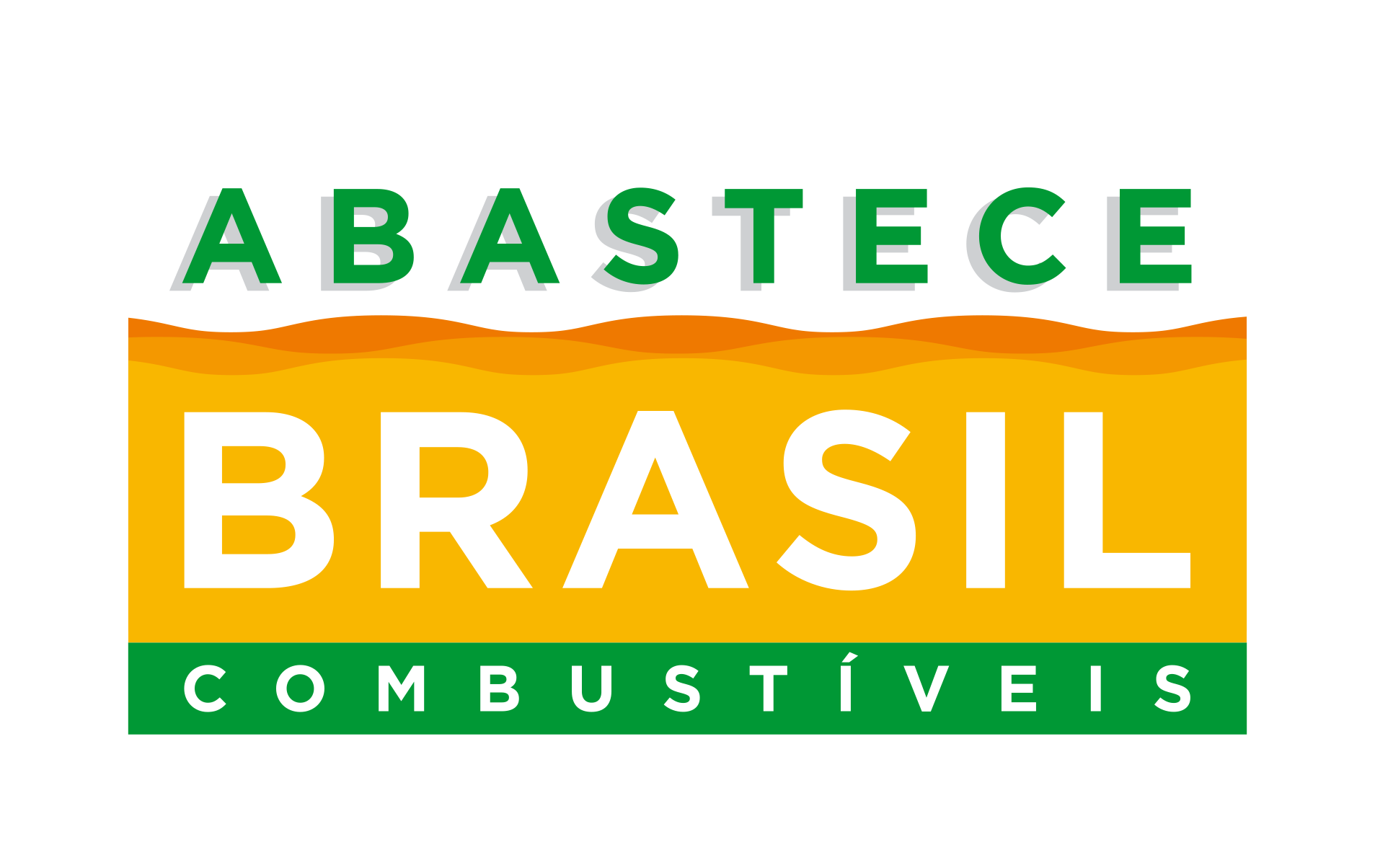 BLOCO IV – Propostas para o desenvolvimento da Concorrência e Competitividade
Priorização ministerial:
A) Atração de investimentos para criar competição no refino e logística
C) Combate à sonegação e à adulteração de combustíveis
B) Avaliação de alternativas para equalizar os preços de GLP
PRIORIZADA (Tema B)
Cocoordenação pelo MME
PRIORIZADA (Tema C)
Cocoordenação pela SFI/ANP
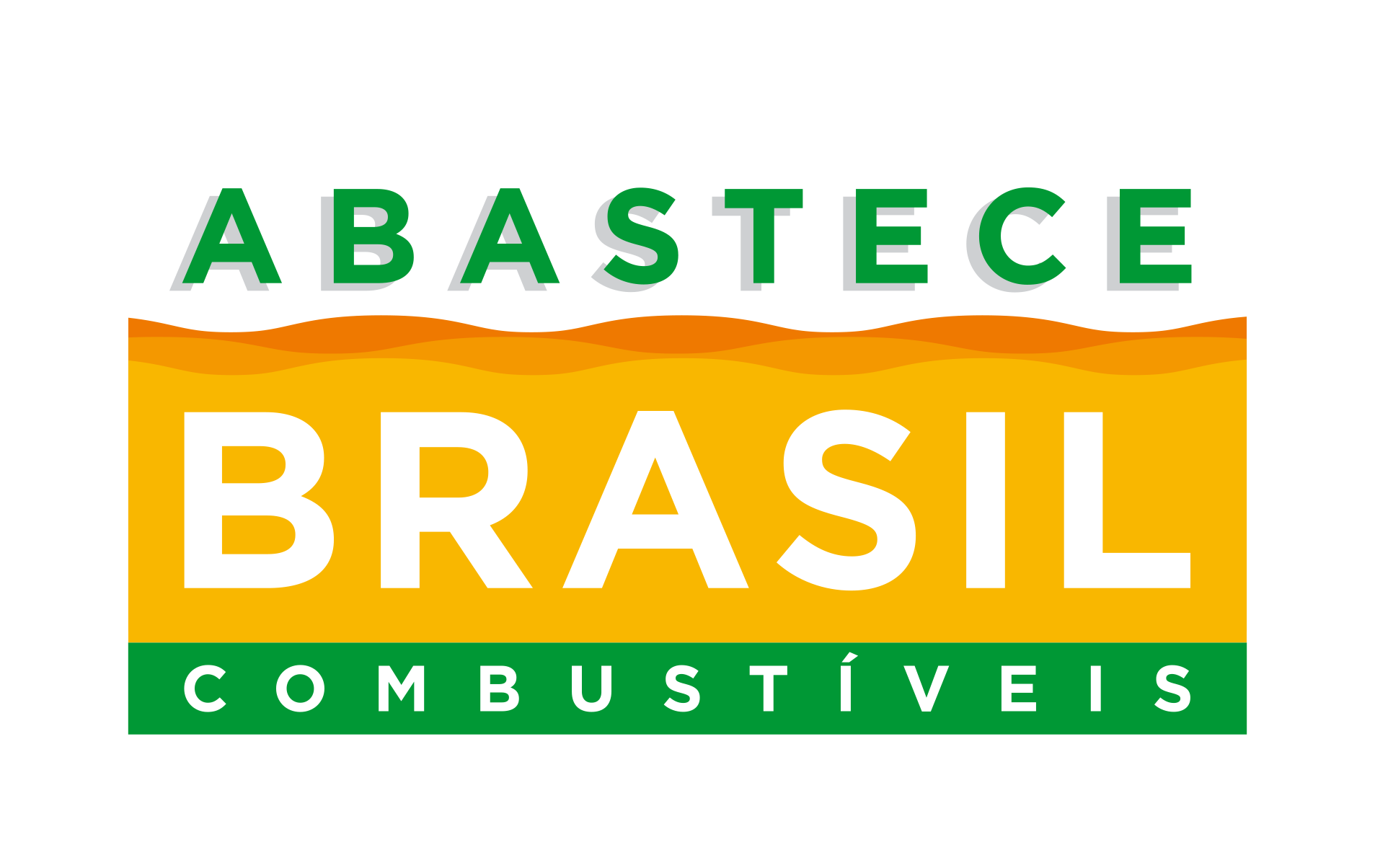 BLOCO IV – Propostas para o desenvolvimento da Concorrência e Competitividade
Ação de regulatória em andamento. Consulta e Audiência Públicas nº 04/2019 – Tema A
Ação de regulatória em andamento. Consulta e Audiência Públicas nº 04/2019 – Tema A
Ação e atuação regulatória permanente (TPCs)
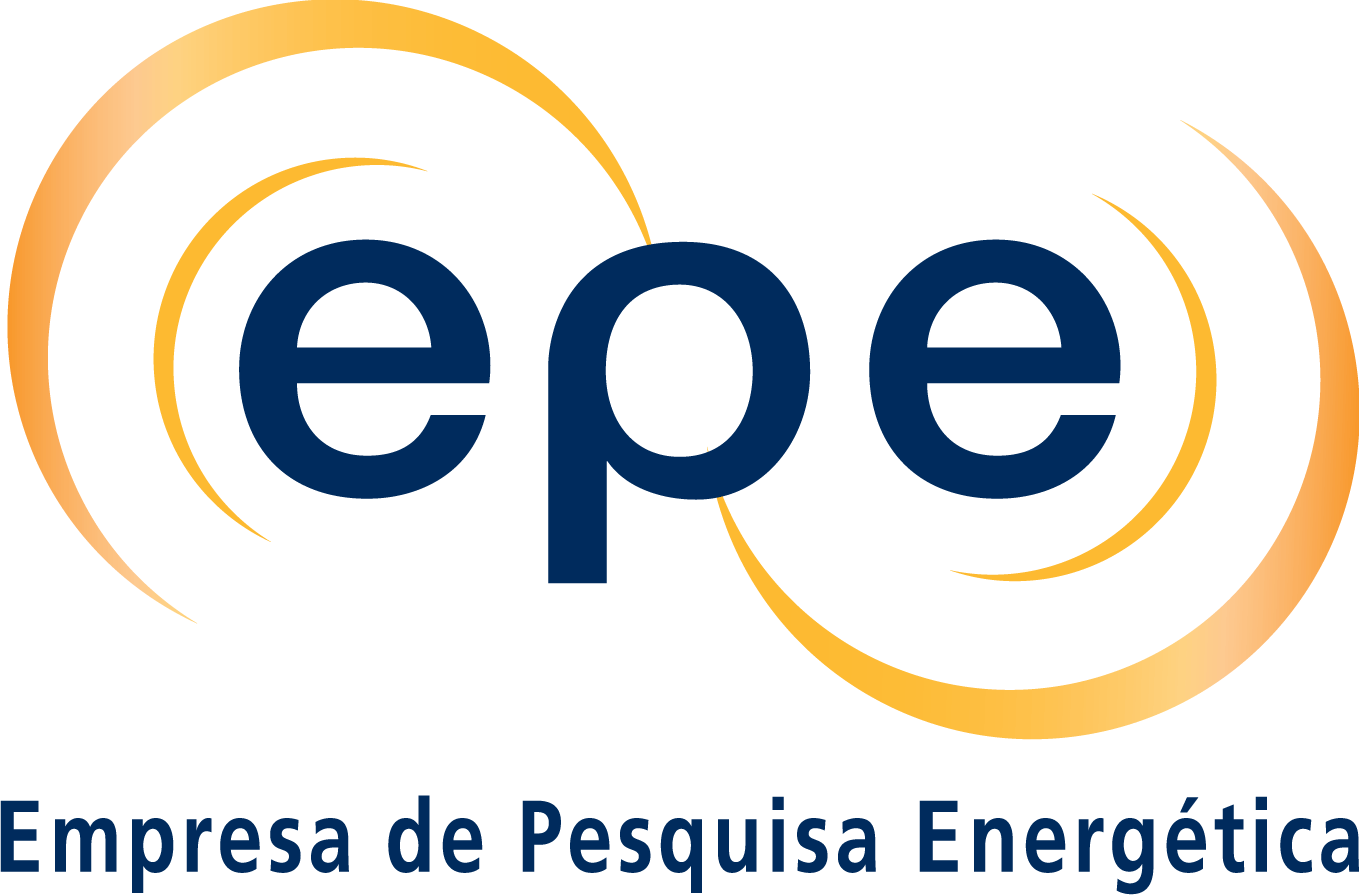 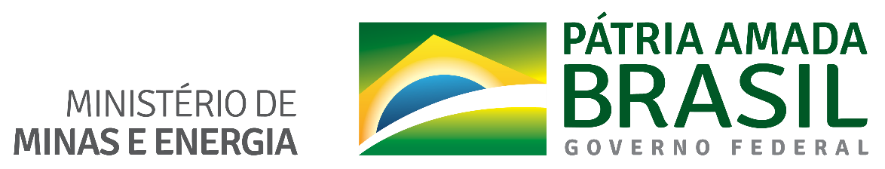 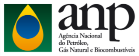 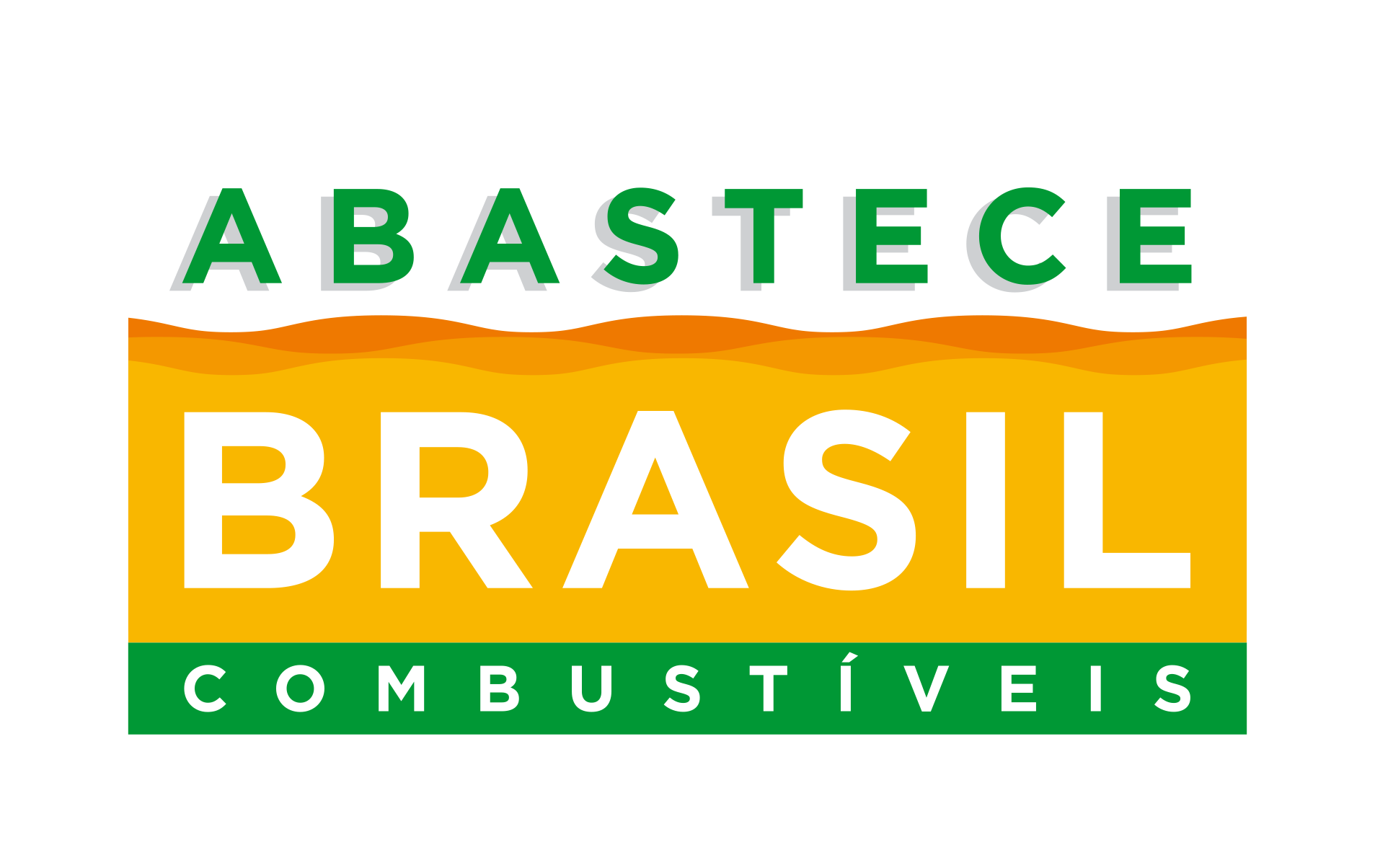 BLOCO IV – Propostas para o desenvolvimento da Concorrência e Competitividade
Concluída. Renovação por 10 anos do ACT ANP/CADE e Plano de Trabalho aprovados
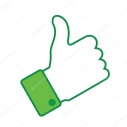 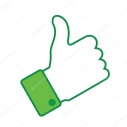 Concluída . Publicação do CADE e estudo DEE/Cade. Incorporação ao escopo do CT-CB
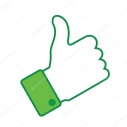 Concluída . Publicação do CADE e estudo DEE/Cade. Incorporação ao escopo do CT-CB
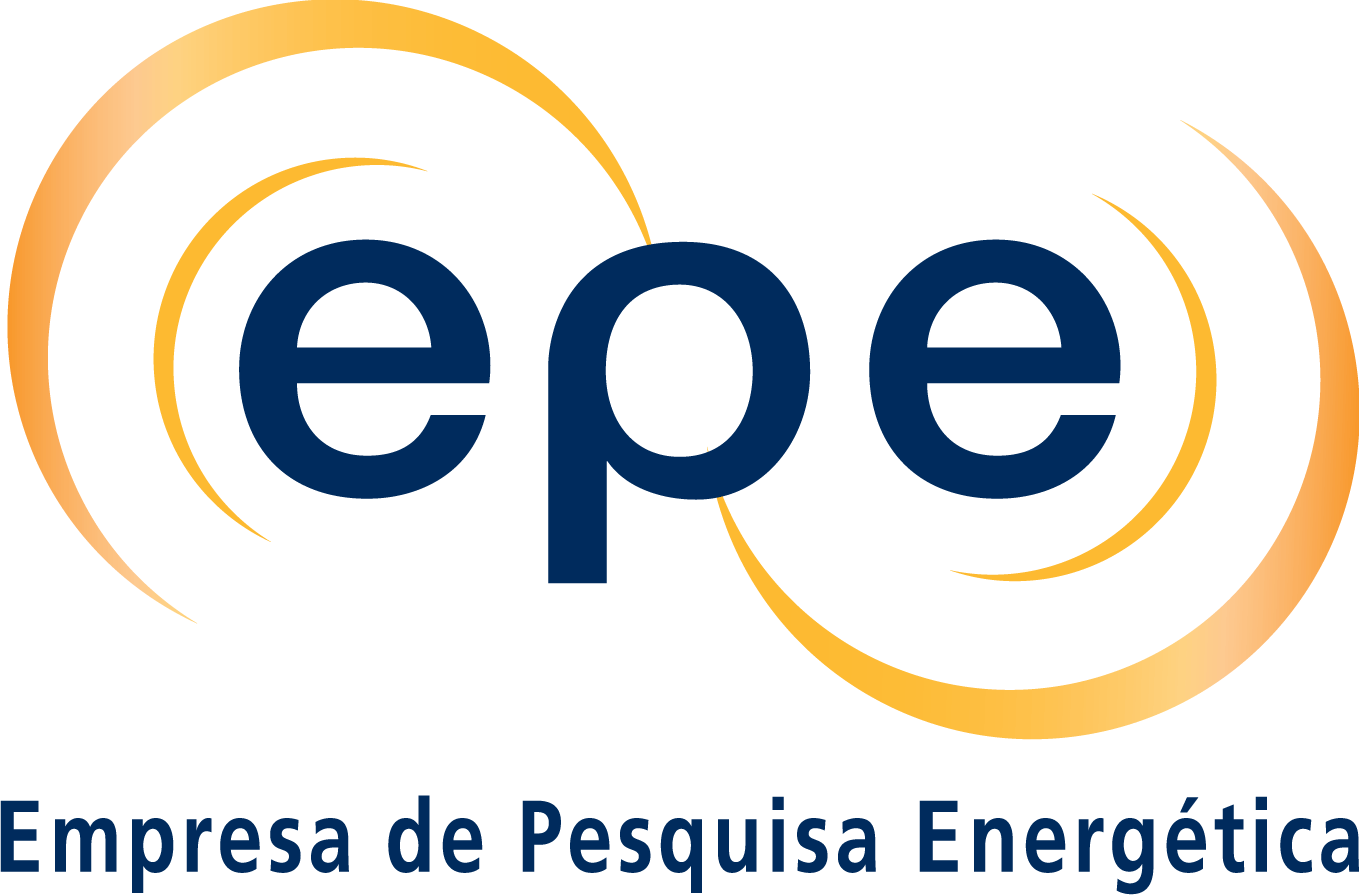 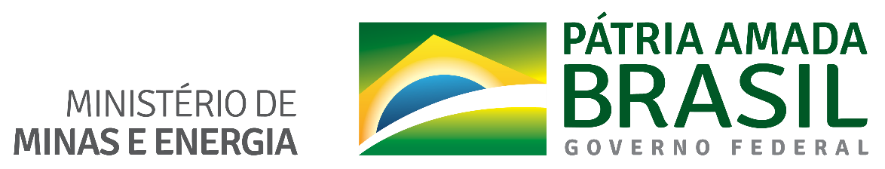 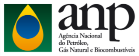 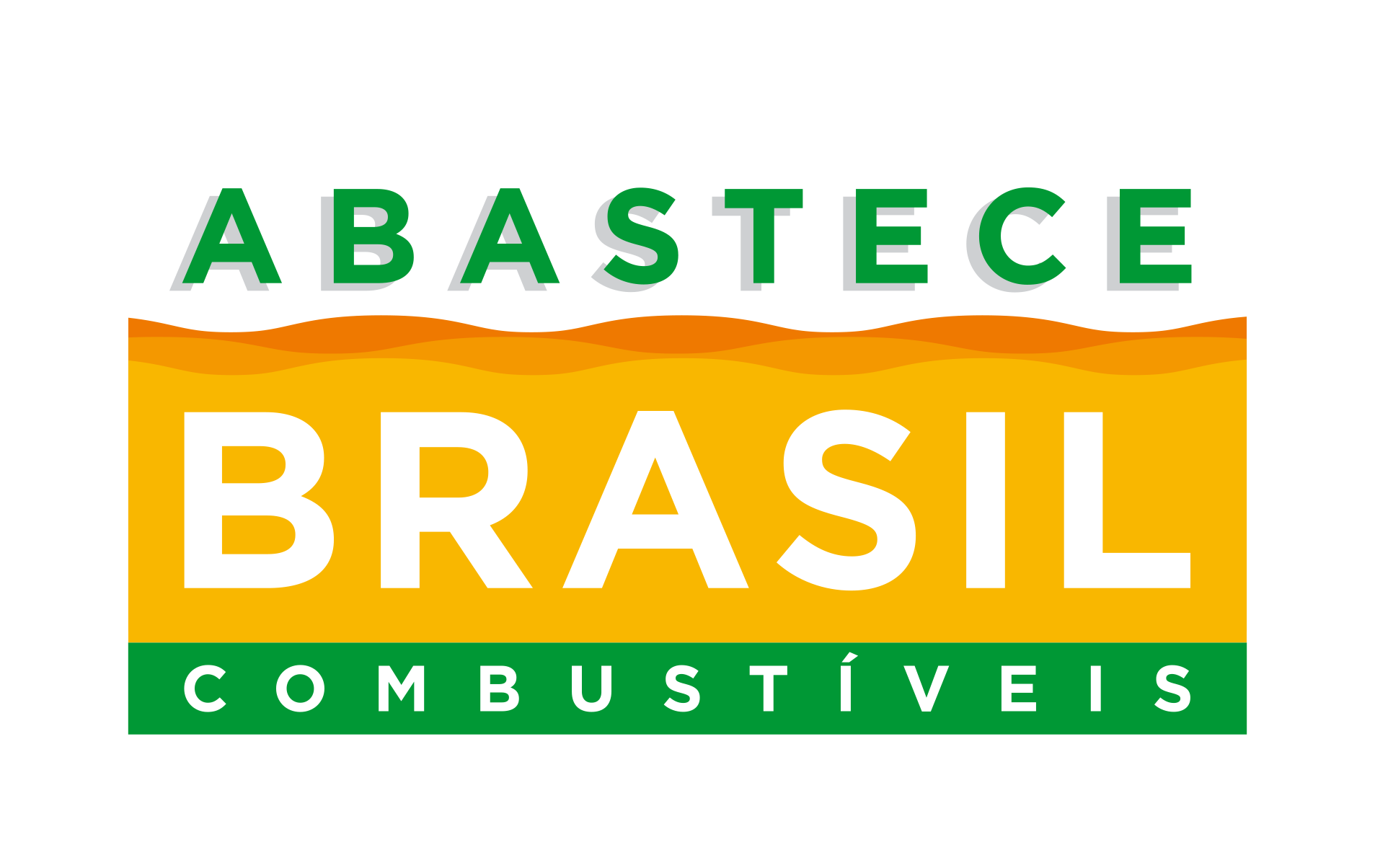 BLOCO IV – Propostas para o desenvolvimento da Concorrência e Competitividade
OBRIGADO!
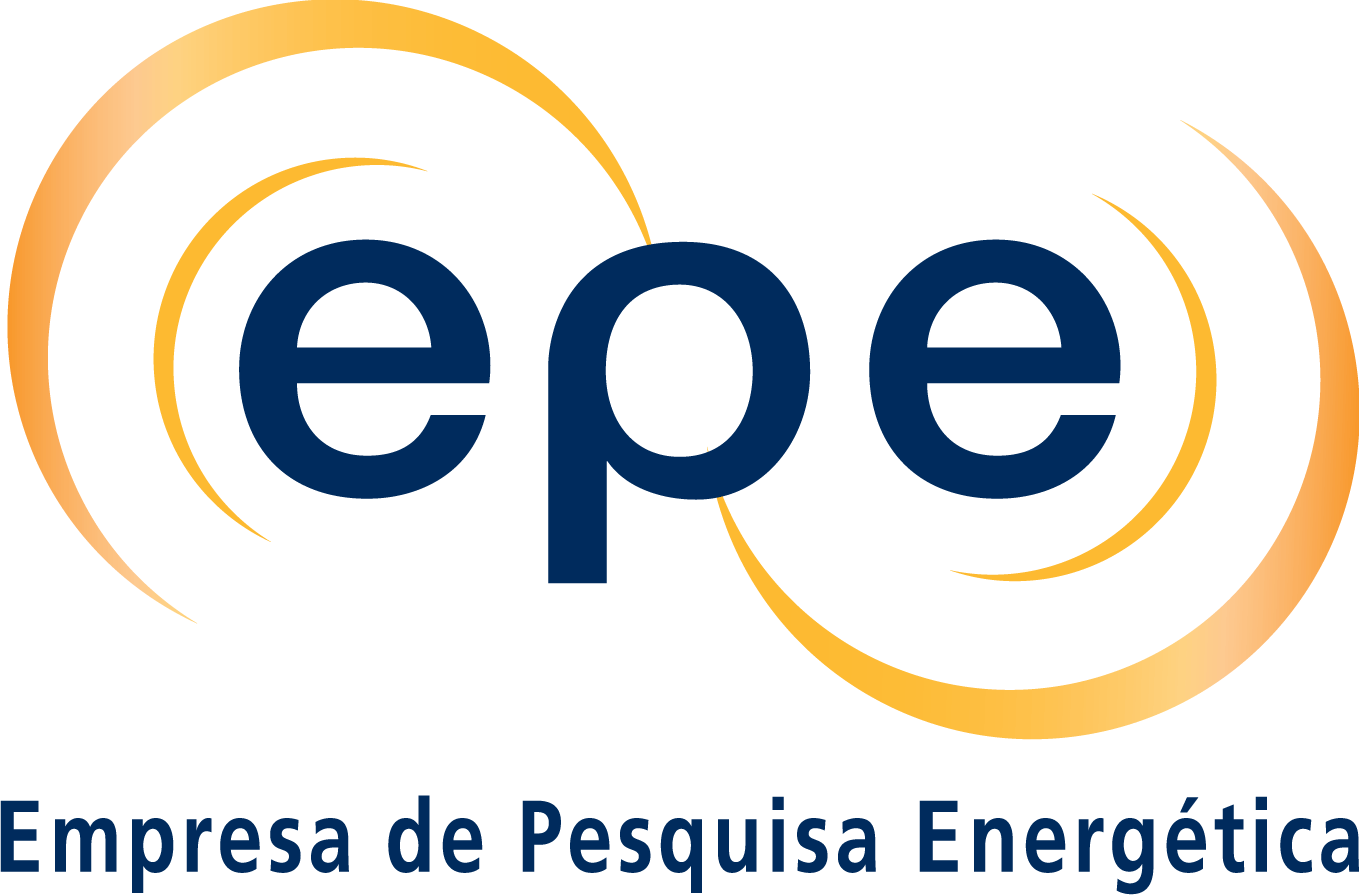 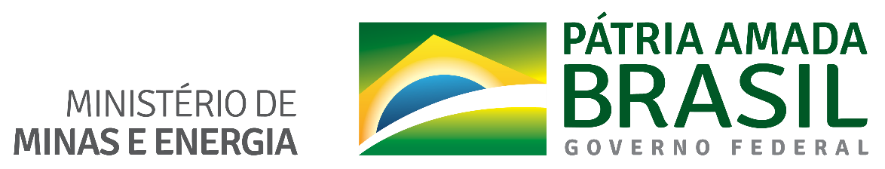 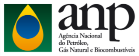